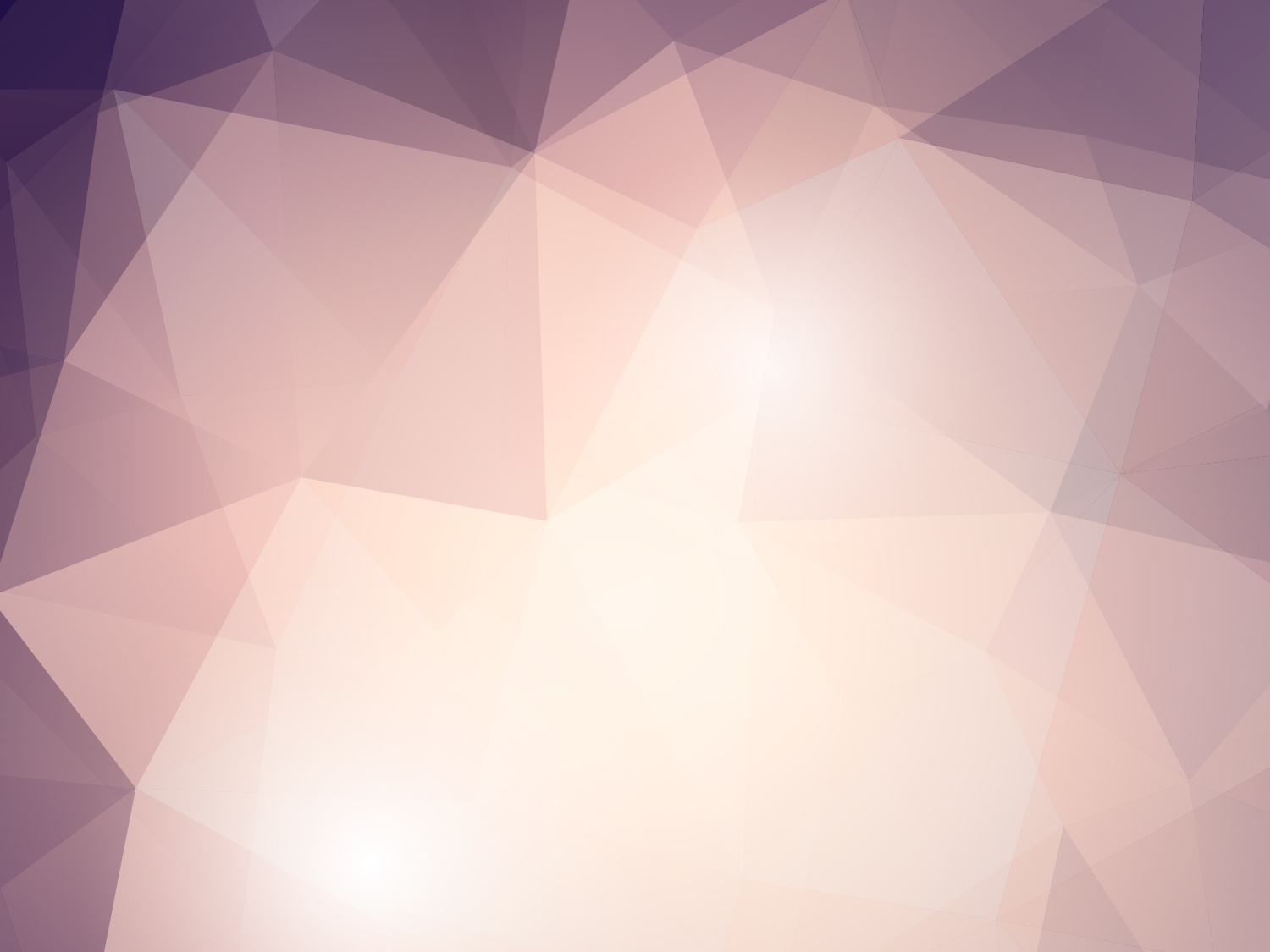 Харківський національний медичний університет
Кафедра української мови, основ психології та педагогіки
Стилістичний аспект фахової мови медичних працівників. Професійна мова медиків як особливий функціональний різновид літературної мови
Стилістичний аспект
Стилістика (фр. Stylistique) у мовознавстві – розділ, що вивчає мовні стилі; у літературознавстві – розділ, що вивчає властивості мови та способи вживання мовних засобів (слова, словосполучення, речення) у творах.
Стилістичний аспект
Мовний стиль – система мовних засобів (фонетичних, лексичних, словотвірних, морфологічних, синтаксичних) та способу їх відбору з метою використання за певної обстановки в певній сфері відповідно до мети висловлюваних думок.
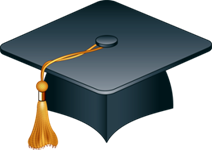 Стилістичний аспект
Кожний стиль має:
сферу поширення і вживання (коло мовців);
функціональне призначення (регулювання стосунків, повідомлення, вплив, спілкування тощо);
характерні ознаки (форма та спосіб викладу);
систему мовних засобів і стилістичних норм (лексику, фразеологію, граматичні форми, типи речень).
Стилістичний аспект
Сучасна літературна українська мова має розгалужену систему стилів, серед яких:
Розмовний
Художній
Науковий
Публіцистичний
Офіційно-діловий
Конфесійний
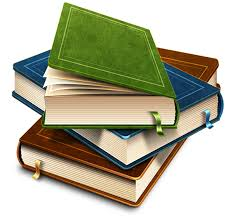 Стилістичний аспект
Для визначення стилів мовлення важливе значення мають форми мови – усна й писемна, розмовна й книжна. Усі стилі мають усну й писемну форми, хоча усна форма більш притаманна розмовному стилю, а інша – переважно писемна.
Розмовно-побутовий стиль
Сфера використання – усне повсякденне спілкування в побуті, у сім’ї, на виробництві.
Основне призначення – бути засобом впливу й невимушеного спілкування, жвавого обміну думками, 
судженнями, оцінками, 
почуттями, 
з’ясування виробничих і 
побутових стосунків.
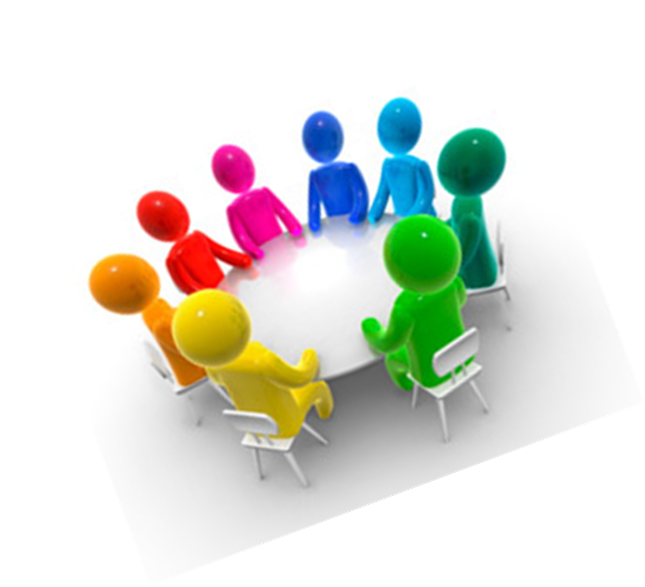 Розмовно-побутовий стиль
Основні ознаки:
безпосередня участь у спілкуванні;
усна форма спілкування;
неофіційність стосунків між мовцями;
невимушеність спілкування;
непідготовленість до спілкування (неформальне);
використання несловесних засобів (логічних наголосів, тембру, пауз, інтонації);
використання позамовних чинників (ситуація, поза, руки, жести, міміка);
емоційні реакції;
потенційна можливість відразу уточнити незрозуміле, акцентувати головне.
Розмовно-побутовий стиль
Основні мовні засоби:
емоційно-експресивна лексика (метафори, порівняння, синоніми та ін.);
суфікси суб’єктивної оцінки (зменшено-пестливого забарвлення, згрубілості);
прості, переважно короткі речення (неповні, обірвані, односкладові);
часте використовування різних займенників, дієслів із двома префіксами (пона-, поза-);
фразеологізми, фальклоризми, діалектизми, просторічна лексика, скорочені слова, вигуки;
заміна термінів розмовними словами (електропоїзд – електричка, бетонна дорога – бетонка.
Розмовно-побутовий стиль
Типові форми мовлення – усні діалоги та полілоги.
Жанри реалізації – бесіда, лист.
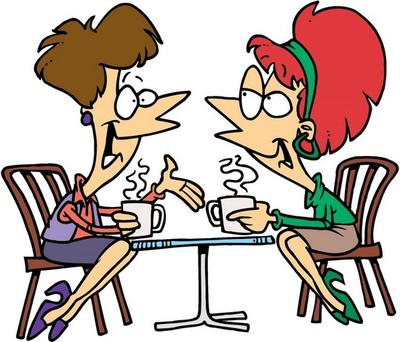 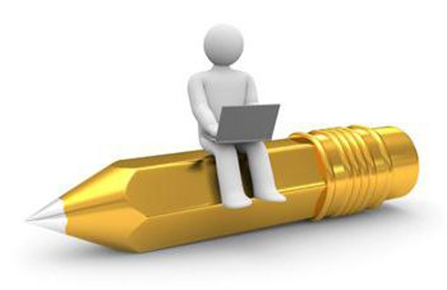 Художній стиль
Художній стиль широко використовується у творчій діяльності, різних видах мистецтва, у культурі й освіті. Крім інформаційної, стиль покликаний виконувати найсуттєвішу функцію – естетичну: впливати засобами художнього слова через систему образів на розум, почуття та волю читачів, формувати ідейні 	
    переконання, моральні 
    якості й естетичні 
    смаки.
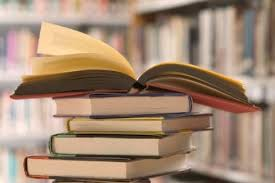 Художній стиль
Основні ознаки:
найхарактерніша ознака художнього відтворення дійсності – образність;
естетика мовлення, призначення якої – викликати в читача почуття прекрасного;
експресія як інтенсивність вираження (урочисте, піднесене, ввічливе, пестливе, лагідне, схвальне, фамільярне, жартівливе, іронічне, зневажливе, грубе та ін.);
зображуваність (епітети, порівняння, метафори, алегорії, гіперболи, перифрази; віршова форма, поетичні фігури); конкретно-чуттєве живописання дійсності;
відсутня певна регламентація використання засобів та способів їх поєднання, відсутні будь-які приписи.
Художній стиль
Основні мовні засоби:
наявність усього багатства найрізноманітнішої лексики, переважно конкретно-чуттєвої (назви осіб, речей, дій, явищ, ознак);
використання емоційно-експресивної лексики;
запровадження авторських новотворів (слів, значень, виразів, формування індивідуального стилю митця);
уведення до творів зі стилістичною метою історизмів, архаїзмів, діалектизмів, просторічних елементів, жаргонізмів;
поширене вживання дієслівних форм: родових (у минулому часі й умовному способі): Якби ми знали, то б вас не питали (Н. тв.); особових (у теперішньому й майбутньому часі дійсного способу): Все на вітрах дзвенітиме, як дзбан (Л.Костенко); у наказовому способі: В квітах всі вулиці кричать: нехай, нехай живе свобода! (П. Тичина);
широке використання різноманітних типів речень, синтаксичних зв’язків, особливості інтонування та ритмомелодики; 
повною мірою представлені всі стилістичні фігури (еліпс, періоди, риторичні питання, звертання, багатосполучниковість, безсполучниковість та ін.).
Художній стиль
Підстилі художнього стилю:
а) епічні (прозові: епопея, казка, роман, повість, байка, оповідання, новела, художні мемуари, нарис);
б) ліричні (поезія, поема, балада, пісня, гімн, елегія, епіграма);
в) драматичні (драма, 
трагедія, комедія, 
мелодрама, водевіль);
г) комбіновані (ліро-епіч-
ний твір, ода, художня 
публіцистика, 
драма-феєрія, усмішка).
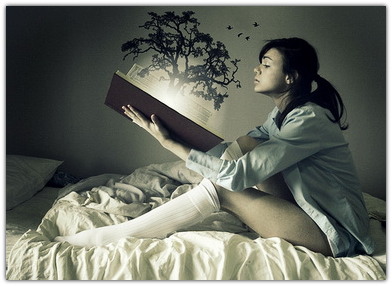 Науковий стиль
Сфера використання – наукова діяльність, науково-технічний прогрес, освіта.
Основне призначення – викладення наслідків дослідження про людину, суспільство, явища природи, обґрунтування гіпотез, доведення істинності теорій, класифікація й систематизація 
   знань, роз’яснення явищ, 
   збудження інтелекту читача 
   для їх осмислення.
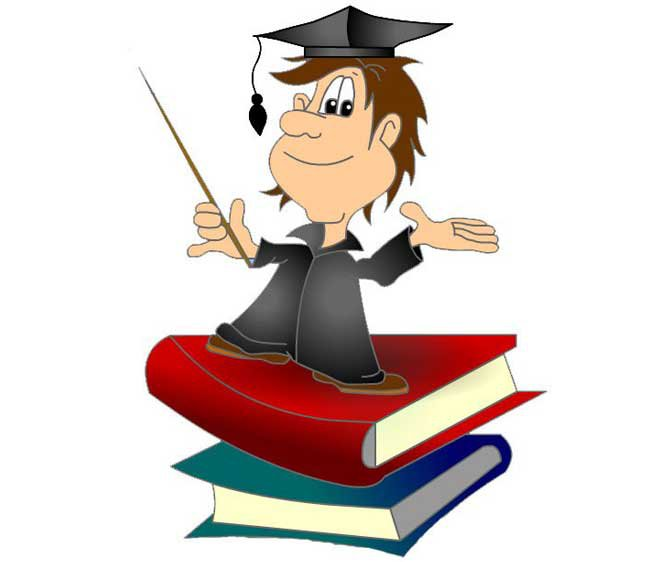 Науковий стиль
Основні ознаки:
ясність (понятійність) і предметність тлумачень;
логічна послідовність і доказовість викладу;
узагальненість понять і явищ;
об’єктивний аналіз;
точність і лаконічність висловлювань;
аргументація та переконливість тверджень;
однозначне пояснення причиново-
наслідкових відношень;
докладні висновки.
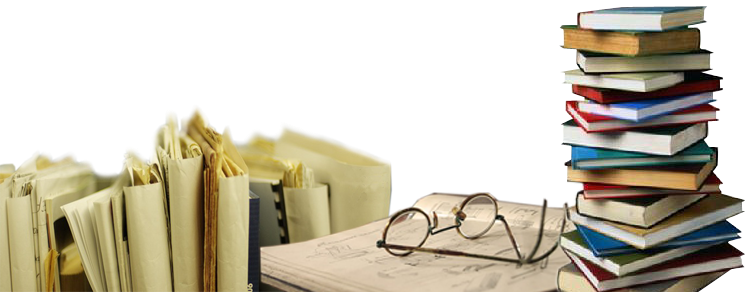 Науковий стиль
Основні мовні засоби:
велика кількість наукової термінології (транскрипція, турбуленція, дистиляція, реорганізація, атомна маса та ін.);
наявність схем, таблиць, графіків, діаграм, карт, систем математичних, фізичних, хімічних та ін. знаків і значків;
оперування абстрактними, переважно іншомовними словами (теорема, вакуум, синус, параграф, ценз, шлак тощо);
використовування суто наукової фразеології, стійких термінологічних словосполучень (кесарів розтин, велике коло кровообігу);
наявність  цитат і посилань на першоджерела;
як правило, відсутність авторської індивідуальної манери та емоційно-експресивної лексики;
наявність чіткої композиційної структури тексту (послідовний поділ на розділи, частини, пункти, підпункти, параграфи, абзаци із застосуванням цифрової або літерної нумерації);
переважання різнотипних складних речень, стандартних виразів (кліше);
монологічний виклад.
Науковий стиль
Підстилі наукового стилю: 
а) власне науковий (із жанрами текстів): монографія, рецензія, стаття, наукова доповідь, повідомлення, курсова й дипломна роботи, реферат, тези) який, у свою чергу, поділяється на науково-технічні та науково-гуманітарні тексти;
б) науково-популярний – застосовується з метою доступного викладу інформації про наслідки складних досліджень для нефахівців;
в) науково-навчальний – наявний у підручниках, лекціях, бесідах для доступного, логічного й образного викладу й не включає використання елементів емоційності.
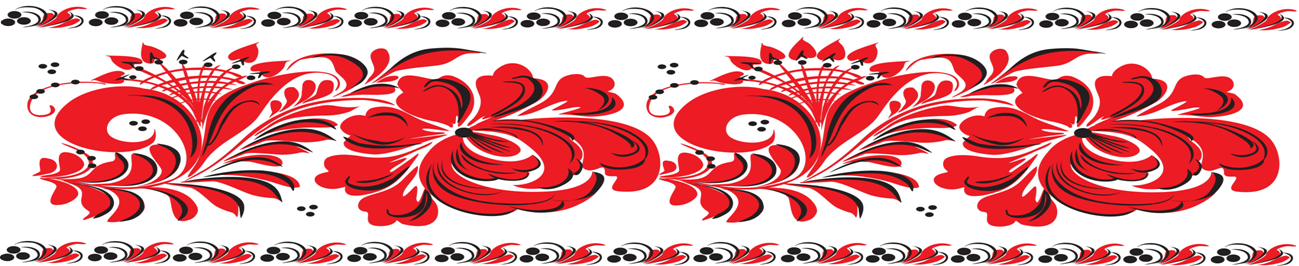 Жанри наукового стилю
Монографія – наукова праця (книга), у якій досліджується одна проблема, обмежене коло питань. 
	Основні риси:
передбачає опрацювання великої кількості фактичного матеріалу;
вимагає переконливих висновків;
автор пропонує власну наукову гіпотезу чи концепцію розв'язання важливої наукової проблеми. 
Ця наукова праця містить теоретичні розділи, висновки й огляд літератури.
Стаття – невеликого розміру наукова праця, присвячена певній темі й розрахована на фахівців, які обізнані в цій темі. 
	У статті обов'язково висвітлюються теоретичні засади проблеми, робляться висновки й указується використана наукова література.

	Види наукових статей:
повідомлювальні (інформують про нові результати дослідження), 
оглядові (аналіз подій, явищ тощо, зіставлення їх, виявлення найважливіших напрямів у розвитку науки), 
аналітичні (усебічний аналіз досить репрезентативних фактів, який виводить на розв'язання наукової проблеми), 
дискусійні (про спірні питання).
Реферат – це короткий виклад великого дослідження або кількох праць з певної наукової проблеми. Реферат-документ вторинний. Обсяг реферату – 10-12 сторінок. Його пишуть своїми словами.
	У процесі підготовки реферату необхідно опрацювати одне чи кілька джерел, вибрати найцікавіші положення, найяскравіші приклади. Реферати поділяються на монографічні (укладаються за одним джерелом) та оглядові(за кількома книгами, розділами або статтями). 

	Анотація – стисла характеристика роботи з погляду змісту й призначення.
Дисертація – наукова праця, підготовлена для прилюдного захисту на здобуття вченого ступеня. 

	Особливості:
відкриваються нові напрями в науці, нові підходи до розв'язання складних проблем, висвітлюються недосліджені / маловивчені / актуальні наукові питання, моменти, що забезпечують подальше просування в певній проблемі чи галузі;
має визначені розмір і чітку структуру, стандартні композиційно-мовленнєві форми, які мають бути наповнені оригінальним змістом дослідження (так, мовні формули – актуальність теми дослідження зумовлюється…; наукова новизна роботи полягає…; аналіз дає підстави зробити висновок, що… – продовжуються і підтверджуються мовними конструкціями, що містять конкретний зміст дослідження.
Тези – один із найстійкіших жанрів. 
	
	Структура тез (може підкреслюватися рубрикацією):
преамбула, 
основне теоретичне положення,
завершальна теза (висновок). 

	Мовностилістичне оформлення тез:
висока насиченість висловлювання предметно-логічним змістом, термінами й абстрактними словами, 
абсолютна неприпустимість емоційно-експресивних означень, метафор, інверсій;
тези повинні мати характер модально-стверджувального судження чи висновку, а не конкретно-фактологічної констатації;
твердження в тезах мають бути короткими та місткими, обґрунтованими.
Типи тез за змістом:
1. Тези визначення проблеми (короткий вступ про актуальність теми; огляд поглядів на проблему чи опис ситуації в предметній галузі; окремі власні думки з цієї теми; передбачувані напрями дослідження; висновок).
2. Тези за результатами дослідження (короткий вступ як постановка проблеми; гіпотеза (у випадку експериментального дослідження); перелік застосованих методів; параметри вибірки; власне результати; інтерпретація й висновки).
3. Тези, що репрезентують нову методику роботи (вступ, що описує сферу застосування методики; опис існуючих методик; опис результатів застосування, методики оцінювання ефективності; висновки).
Підручник і посібник мають багато спільного і відмінного в текстотворенні. 

	Спільні ознаки: 
науковість, 
об'єктивність викладеного матеріалу, 
відповідність його навчальній програмі, 
наступність і перспективність у процесі розгортання навчального курсу, 
доступність подавання матеріалу, спрямована на активізацію мислення, студентів; 
поступове й послідовне введення термінологічної лексики; 
суворе дотримання норм української літературної мови; 
культура й естетика мовлення.
Відмінність підручника й посібника: 
підручник містить весь обов'язковий зміст навчального курсу;
навчальний посібник може розглядати не всі розділи, теми, проблеми, а ті, що, на думку автора, потребують особливої уваги, або містити матеріал ширший, ніж передбачає програма;
часто навчальний посібник є першою спробою підручника й у наступних виданнях трансформується в нього.
Публіцистичний стиль
Сфера використання – громадсько-політична, суспільно-виробнича, культурно-освітня діяльність, навчання.
Основне призначення:
інформаційно-пропагандистськими методами вирішувати важливі актуальні, злободенні суспільно-політичні проблеми;
активний вплив на читача (слухача), спонукання його до діяльності, до необхідності зайняти певну громадську позицію, змінити погляди чи сформувати нові;
пропаганда певних думок,
 переконань, ідей, теорій 
та активна агітація 
за втілення їх у повсякдення.
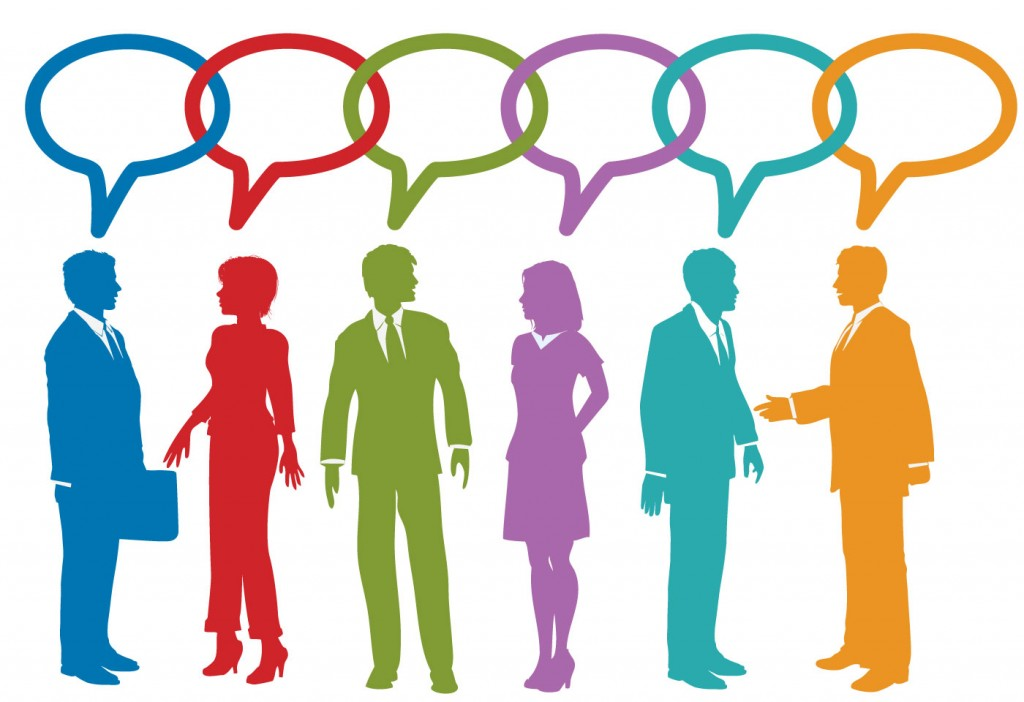 Публіцистичний стиль
Основні ознаки:
доступність мови й формулювань (орієнтація на широкий загал);
поєднання логічності доказів і полемічності викладу;
точність найменувань, дат, подій, місцевості, учасників;
емоційно-експресивне висловлення наукових положень і фактів;
наявність низки яскравих засобів позитивного чи негативного авторського тлумачення, яке має здебільшого тенденційний характер;
широке використання художніх засобів (епітетів, порівнянь, метафор, гіпербол та ін.).
Публіцистичний стиль
Основні мовні засоби:
синтез елементів наукового, офіційно-ділового, художнього й розмовного стилів;
лексика насичена суспільно-політичними та соціально-економічними термінами, закликами, гаслами (електорат, багатопартійність, приватизація та ін.);
використовується багатозначна образна лексика, емоційно-оцінні слова (політична еліта, епохальний вибір та ін.), експресивні сталі словосполучення (інтелектуальний потенціал, рекордний рубіж), перифрази (чорне золото – вугілля, нафта, легені планети – ліси та ін.);
уживання в переносному значенні наукових, спортивних, музичних, військових та інших термінів (орбіти співробітництва, президентський старт тощо);
часто використовуються іншомовні суфікси -іст, -ист, - атор, - акція та ін. (полеміст, реваншист, провокатор); префікси псевдо-; нео-, супер-, інтер- та ін. (псевдотеорія, неоколоніалізм, супердержава, інтернаціональний);
різні типи питальних, окличних та спонукальних речень, зворотний порядок слів, складні речення ускладненого типу з повторюваними сполучниками);
ключове, вирішальне значення мають влучні афористичні заголовки.
Публіцистичний стиль
Підстилі публіцистичного стилю:
а) стиль ЗМІ – засобів масової інформації (часописи, листівки, радіо, телебачення);
б) художньо-публіцистичний стиль (памфлети, фейлетони, політичні доповіді, нариси);
в) есе (короткі нариси вишуканої форми);
г) науково-публіцистичний стиль (літературно-критичні статті, огляди, 
    рецензії).
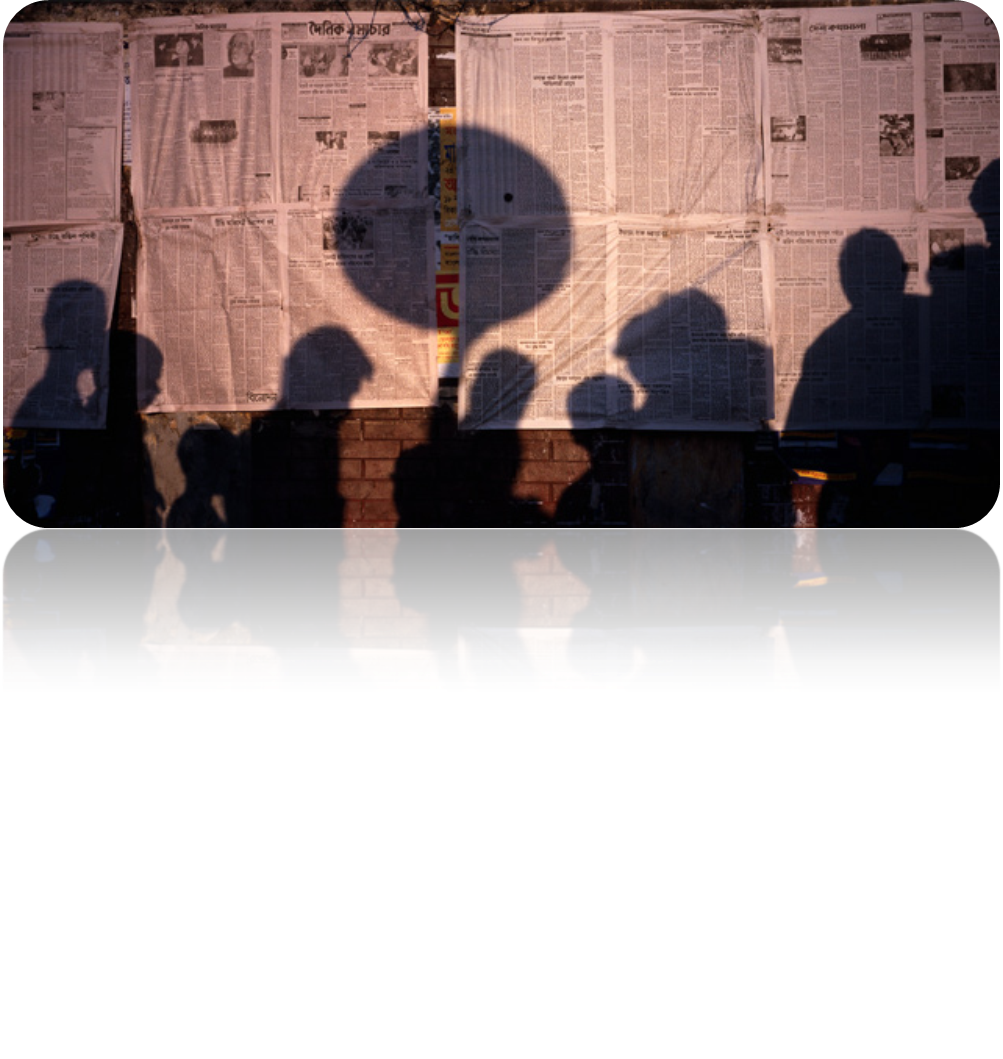 Конфесійний стиль
Сфера використання – релігія та церква. 
Призначення – обслуговувати релігійні потреби як окремої людини, так і всього суспільства. Конфесійний стиль утілюється в релігійних відправах, проповідях, молитвах (усна форма) й у Біблії та інших церковних книгах, молитовниках, требниках тощо (писемна форма).
Конфесійний стиль
Основні ознаки:
суто церковна термінологія й слова-символи;
непрямий порядок слів у реченні та словосполученні;
значна кількість метафор, алегорій, порівнянь;
наявність архаїзмів;
небуденна 
урочистість, піднесеність.
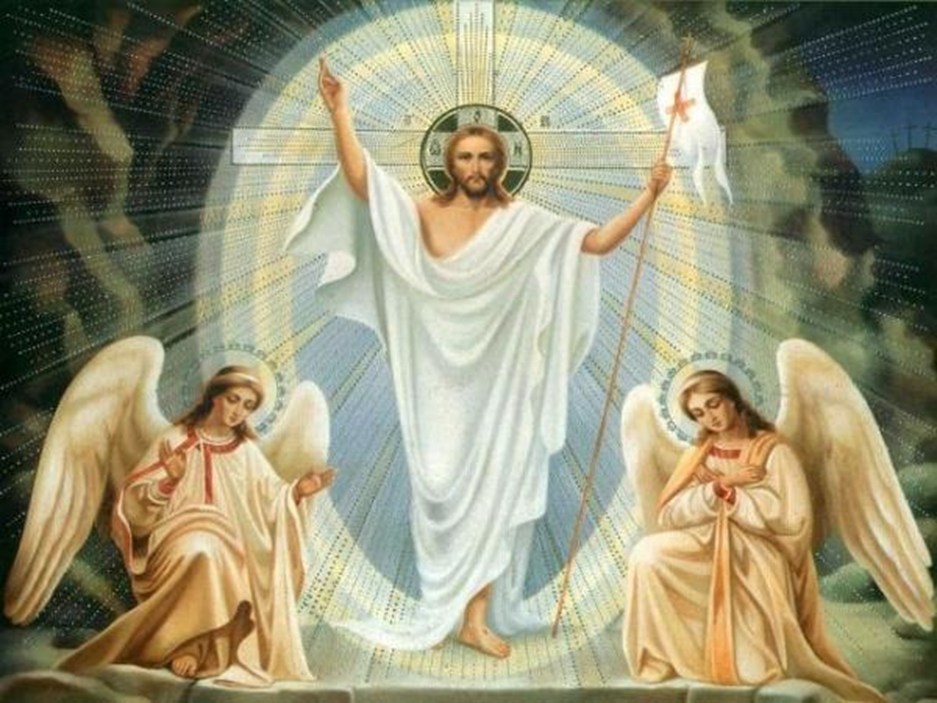 Офіційно-діловий стиль
Офіційно-діловий стиль слугує для спілкування в державно-політичному, громадському й економічному житті, законодавстві, у сфері управління адміністративно-господарською діяльністю. 
Основне призначення – регулювати ділові стосунки в зазначених 
вище сферах, обслуговувати
громадські потреби людей 
у типових ситуаціях.
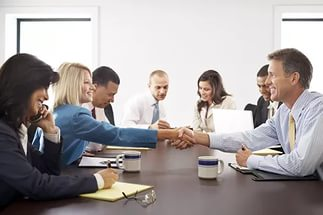 Офіційно-діловий стиль
Основні ознаки офіційно-ділового стилю: 
нейтральний тон викладу змісту лише в прямому значенні;
точність та ясність повинні поєднуватись із лаконічністю, стислістю й послідовністю викладу фактів;
документальність (кожний офіційний папір повинен мати характер документа), наявність реквізитів, котрі мають певну черговість, що дозволяє довго зберігати традиційні стабільні форми;
наявність усталених одноманітних мовних зворотів, висока стандартизація вислову;
сувора регламентація тексту, для чіткої організації текст поділяється на параграфи, підпункти.
Офіційно-діловий стиль
Основні мовні засоби: 
широке використовування суспільно-політичної та адміністративно-канцелярської термінології (функціонування закладу, узяти участь, регламентація дій);
фразеологія повинна мати специфічний характер (ініціювати питання, висунути пропозицію, довести до відома);
обов’язкова відсутність будь-якої авторської мовної індивідуальності та емоційно-експресивної лексики;
наявність безособових і наказових форм дієслів у формі теперішнього часу із зазначенням позачерговості, постійності дії;
чітко регламентовано розміщення реквізитів та будову тексту, обсяг основних частин, наявність обов’язкових стандартних стійких висловів, певних кліше (це дозволяє користуватися готовими бланками);
до мінімуму зведено використання складних речень із сурядним і підрядним зв’язком, натомість широко вживаються безсполучникові, прості поширені (кілька підметів при одному присудку, кілька присудків при одному підметі, кілька додатків при одному з головних членів речення тощо).
Офіційно-діловий стиль
Підстилі офіційно-ділового стилю:
Законодавчий  використовується в законотворчій сфері (конституція, закони, укази, статути, постанови та ін.).
Дипломатичний  вживається у сфері міждержавних офіційно-ділових стосунків у галузі політики, економіки, культури  (конвенції (міжнародні угоди), комюніке (повідомлення), ноти (звернення), протоколи, меморандуми, договори, заяви, ультиматуми тощо).
Юридичний використовується в юриспруденції (акти, позовні заяви, протоколи, постанови, запити, повідомлення та ін.) 
Аміністративно-канцелярський характерний для справочинства; реалізується в різноманітних документах, що регламентують діяльність організацій (у текстах заяв, ділових записок, службових листів, протоколів, розписок, доручень тощо).
Дякую за увагу!